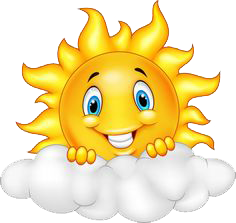 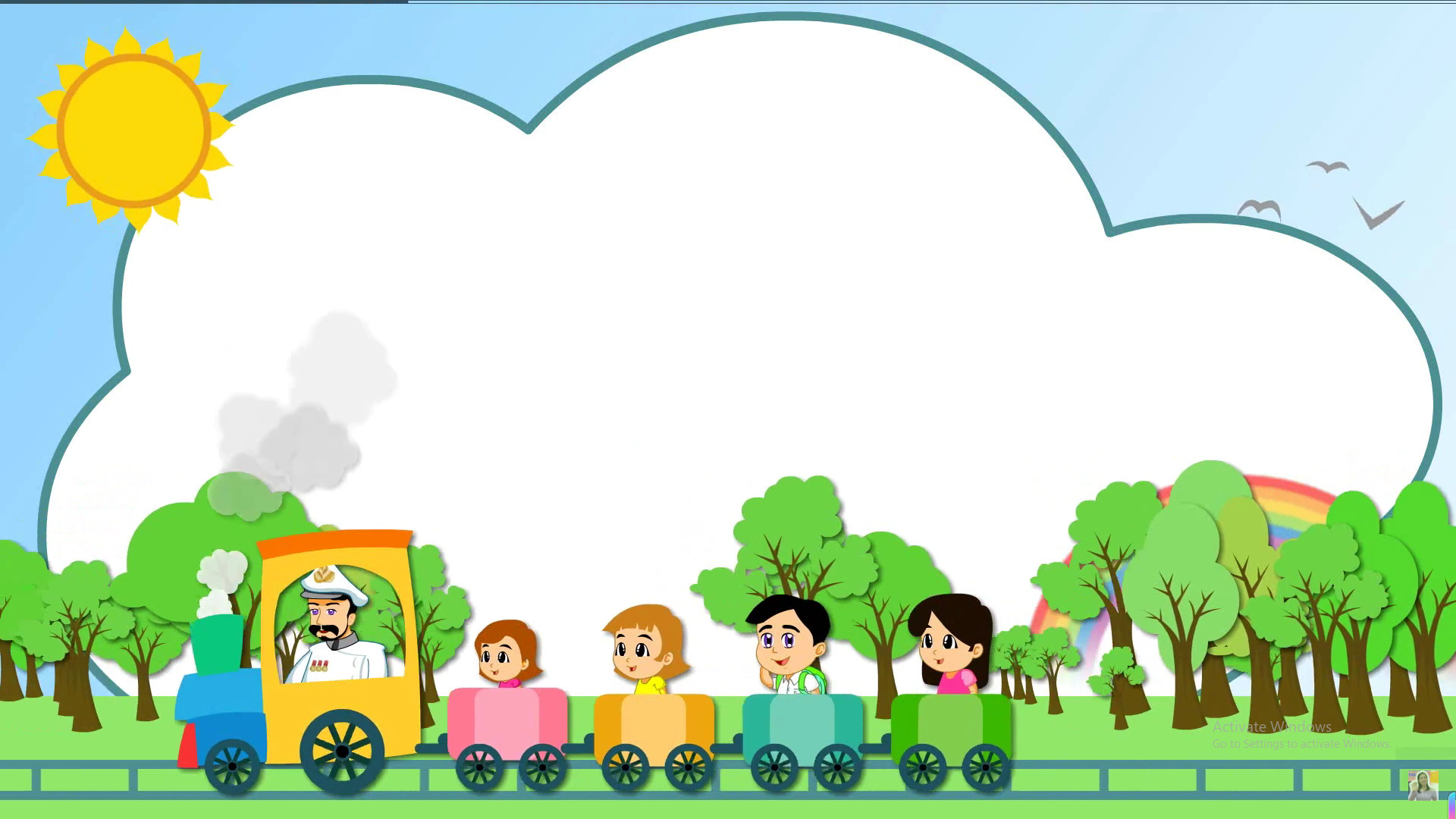 ÂM NHẠC LỚP 4
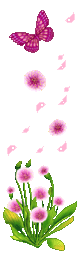 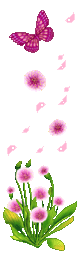 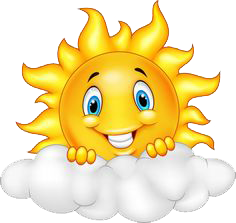 KHỞI ĐỘNG
“A RAM SAM SAM”
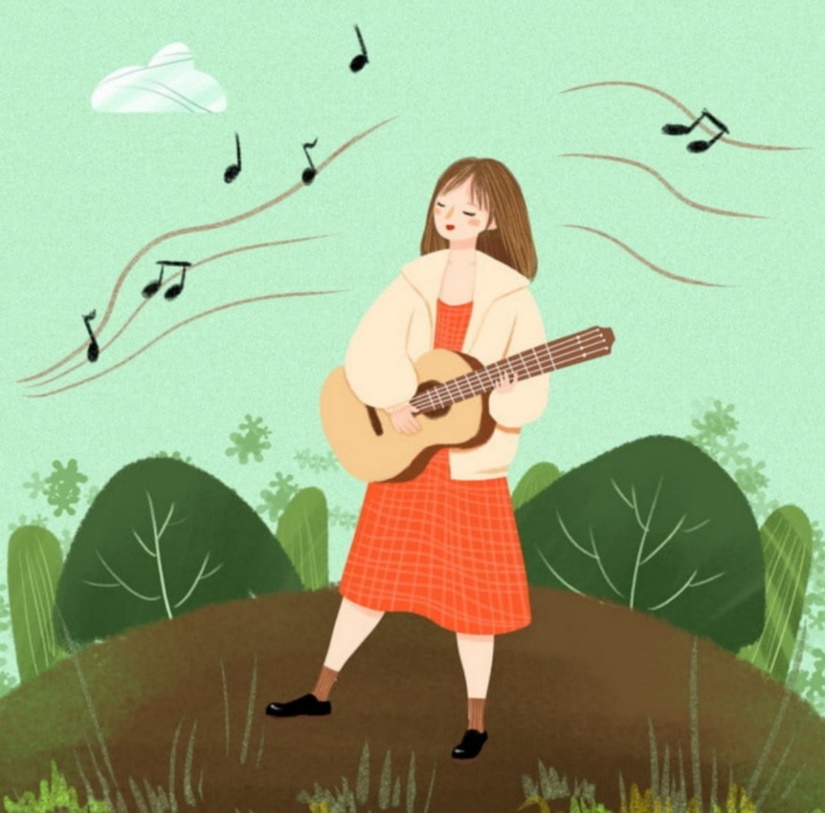 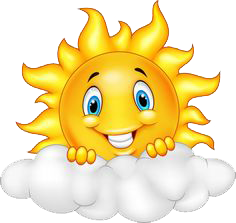 Tiết 18
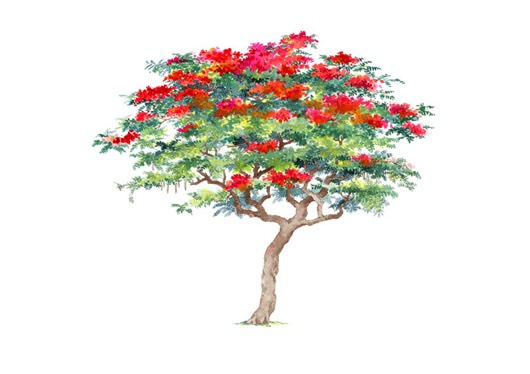 ÔN TẬP KIỂM TRA HỌC KÌ 1
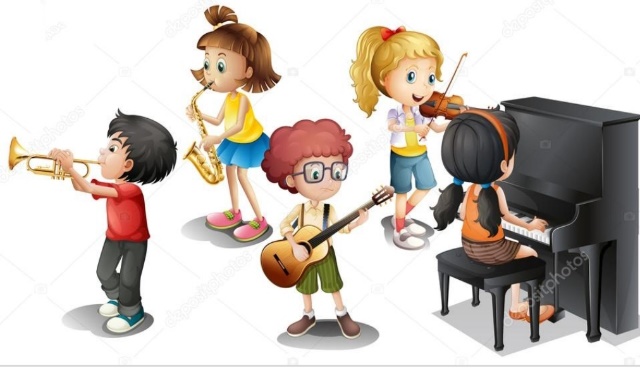 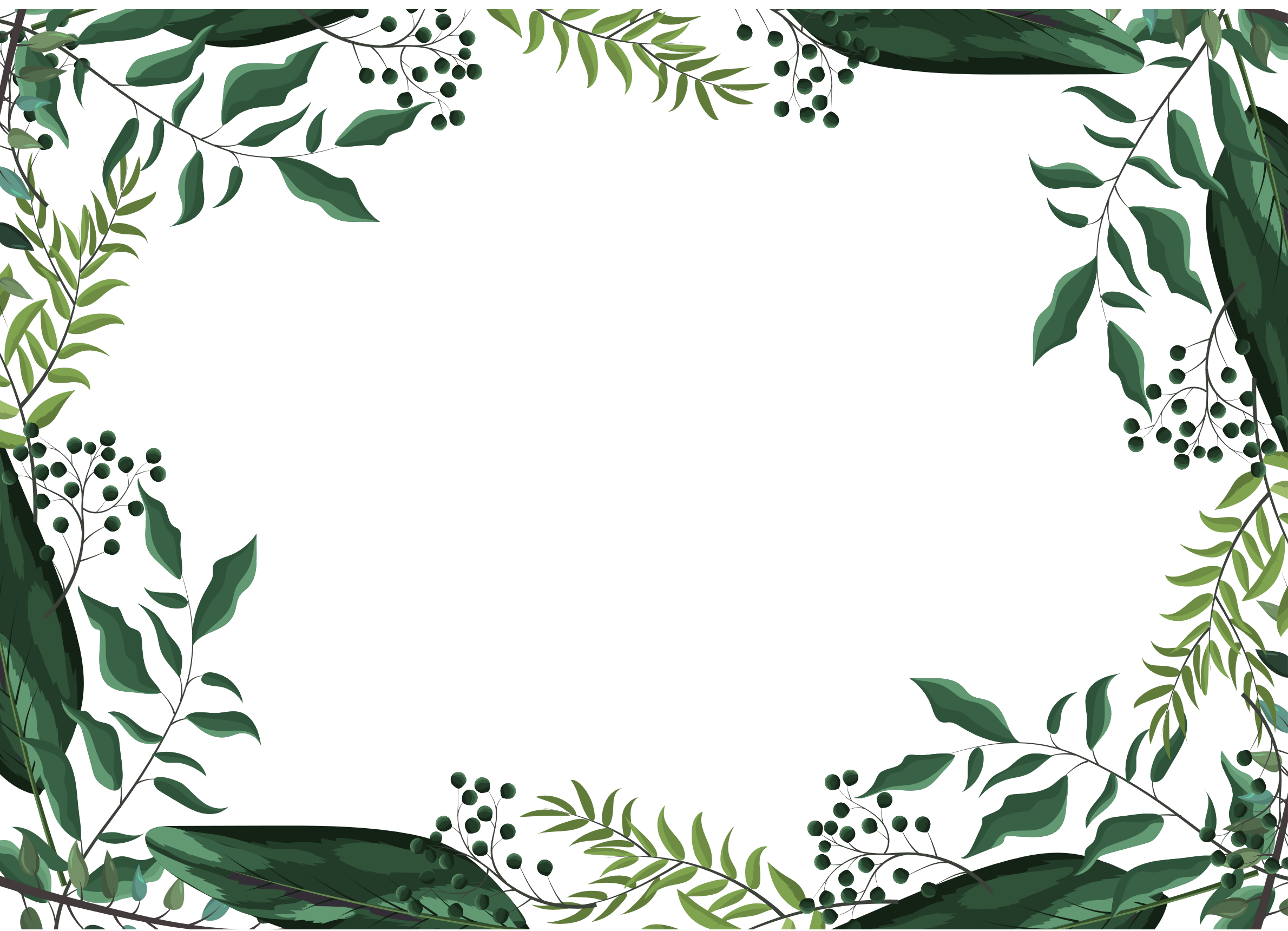 ÔN TẬP CÁC BÀI ĐỌC NHẠC
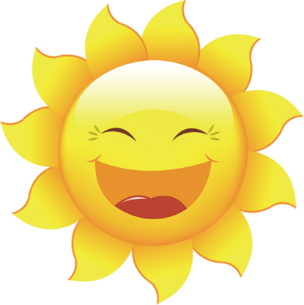 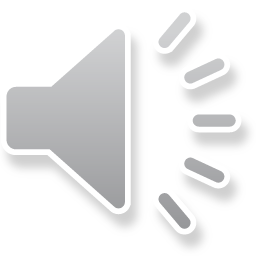 ĐỌC GAM ĐÔ TRƯỞNG
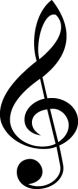 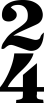 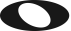 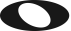 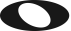 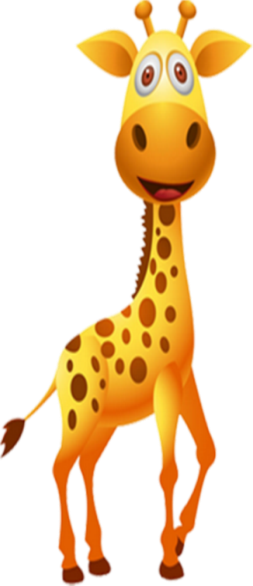 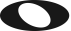 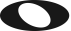 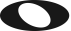 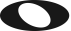 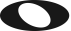 Đô       Rê       Mi      Pha      Son    La      Si     Đố
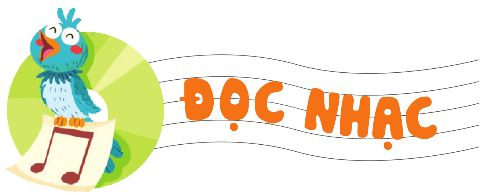 Ghép toàn bài
BÀI SỐ 1
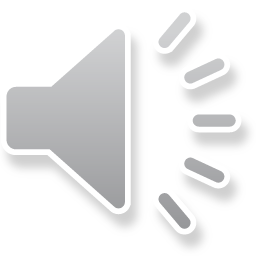 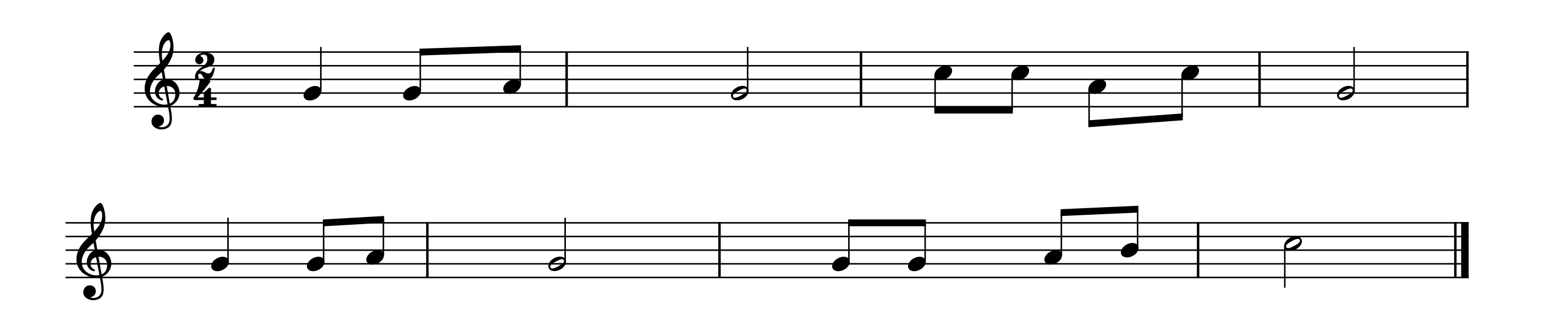 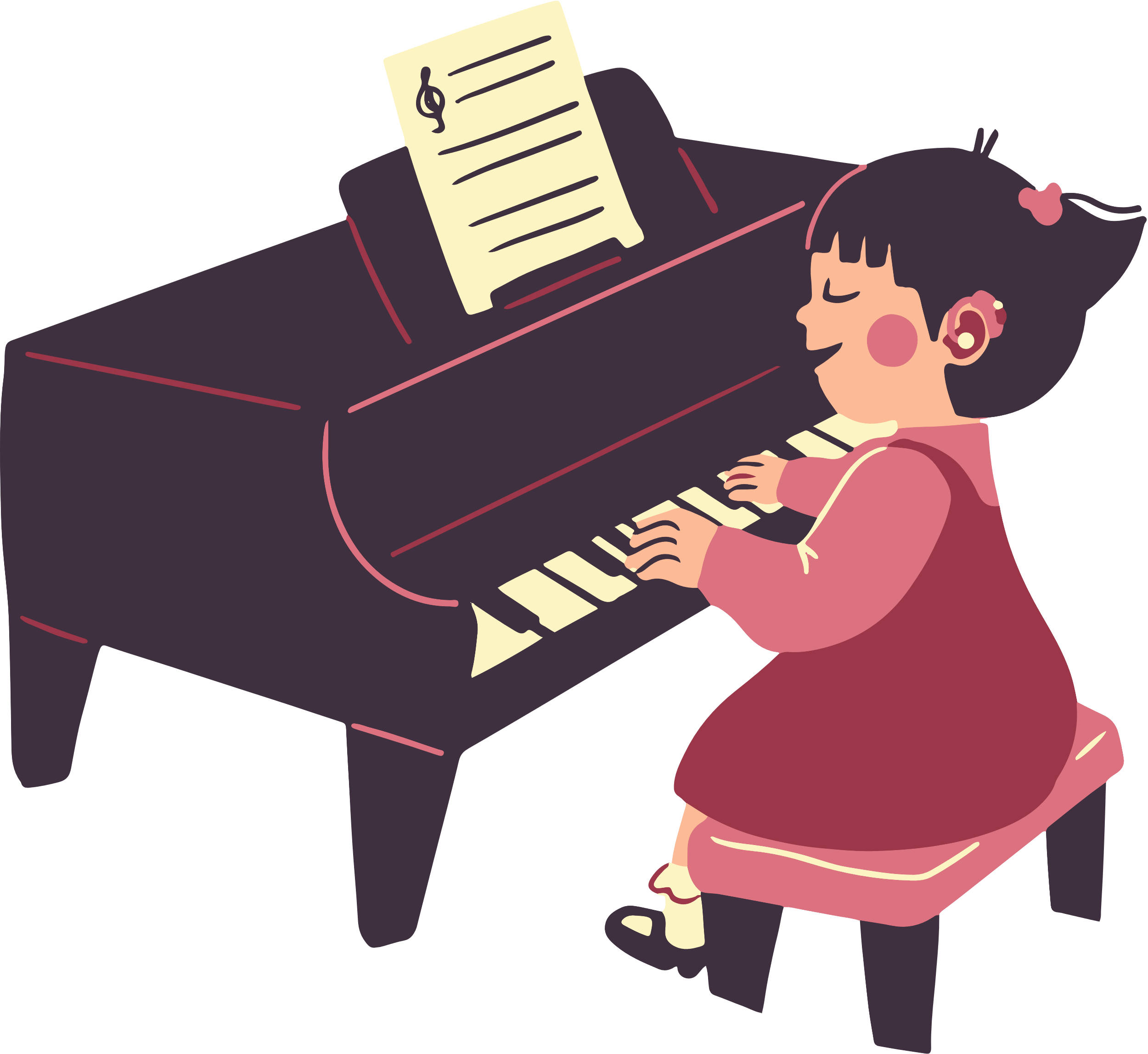 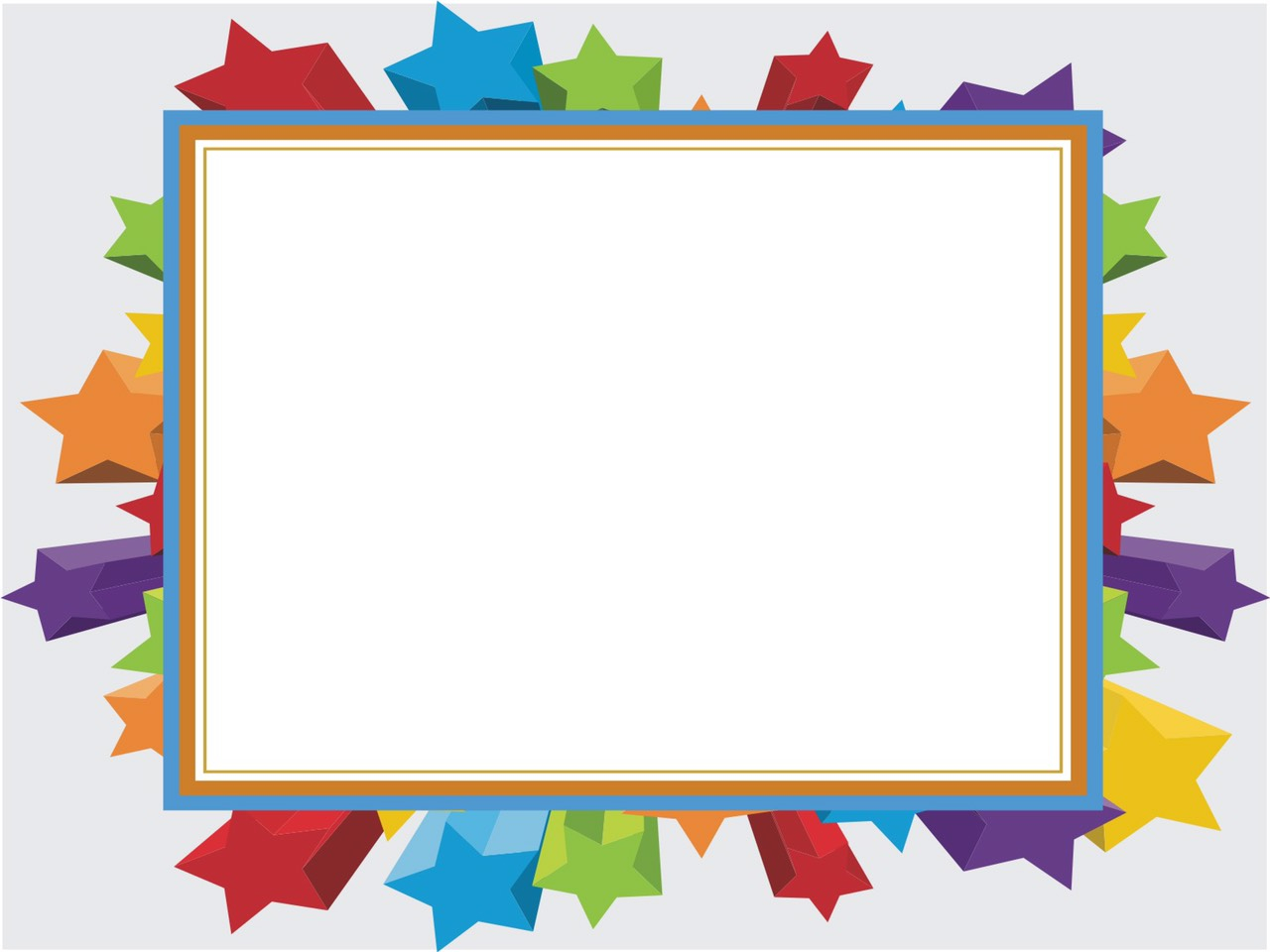 ĐỌC NHẠC KẾT HỢP GÕ ĐỆM
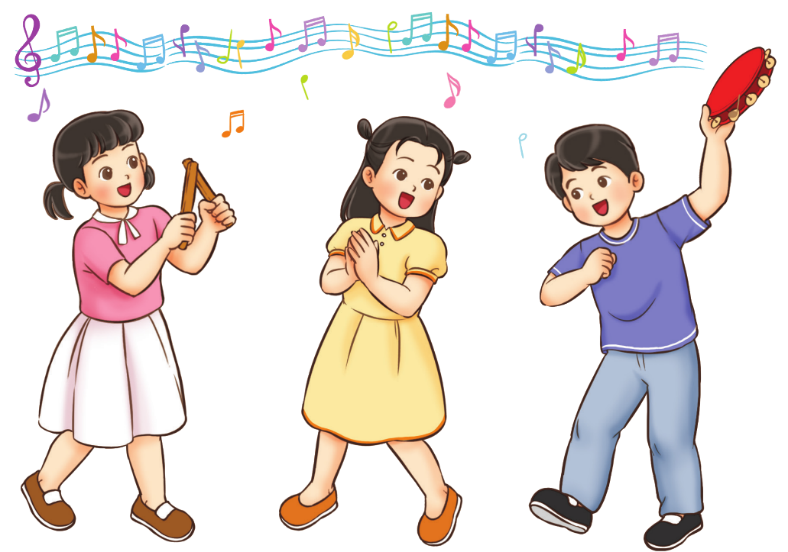 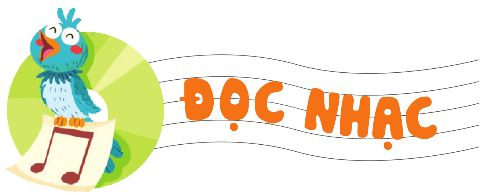 ĐỌC NHẠC KẾT HỢP GÕ ĐỆM
BÀI SỐ 1
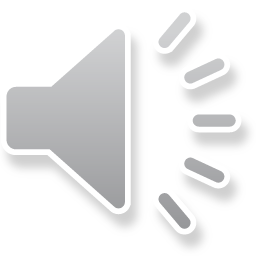 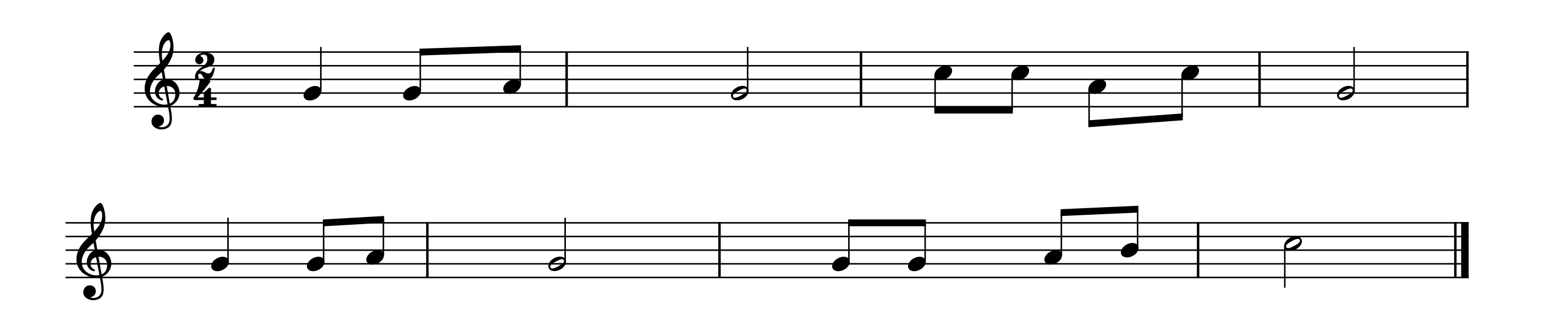 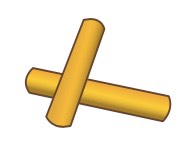 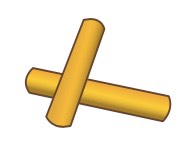 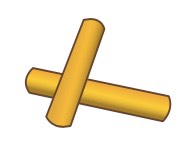 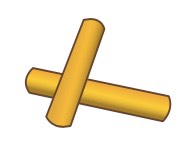 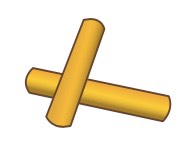 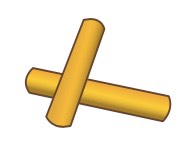 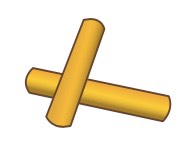 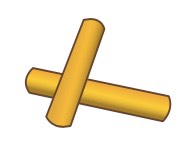 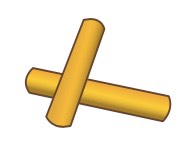 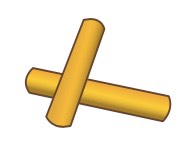 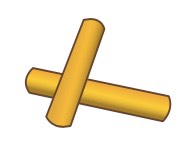 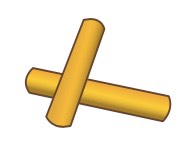 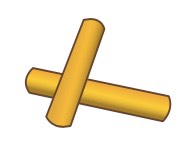 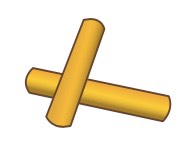 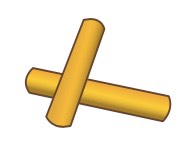 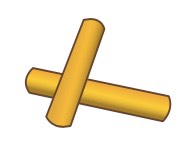 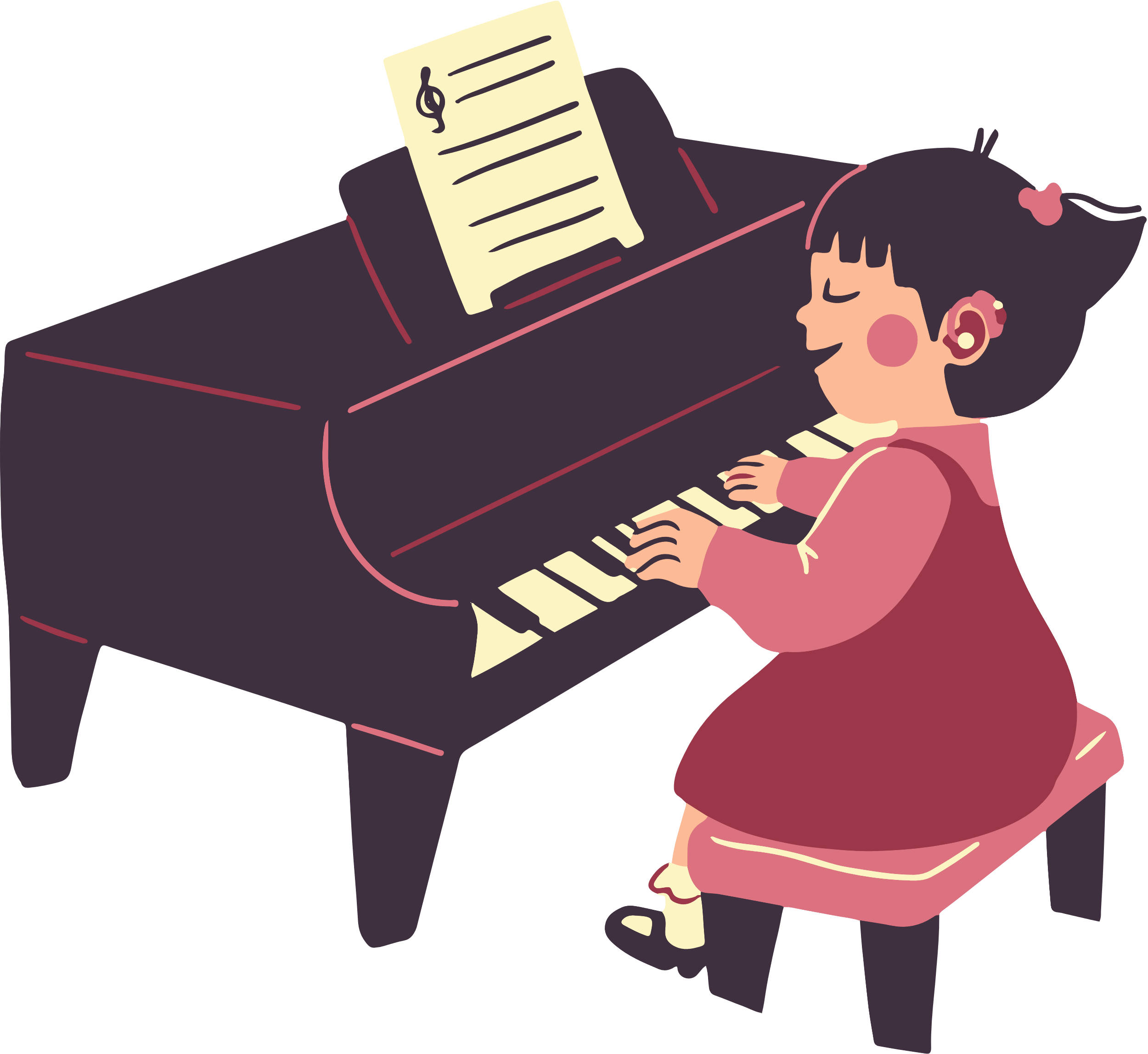 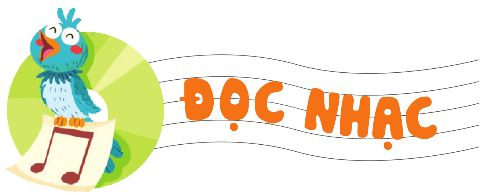 ĐỌC NHẠC KẾT HỢP THỂ HIỆN KÍ HIỆU BÀN TAY
BÀI SỐ 1
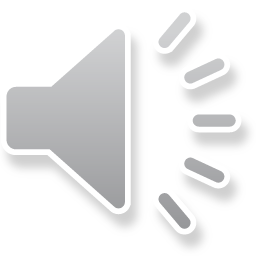 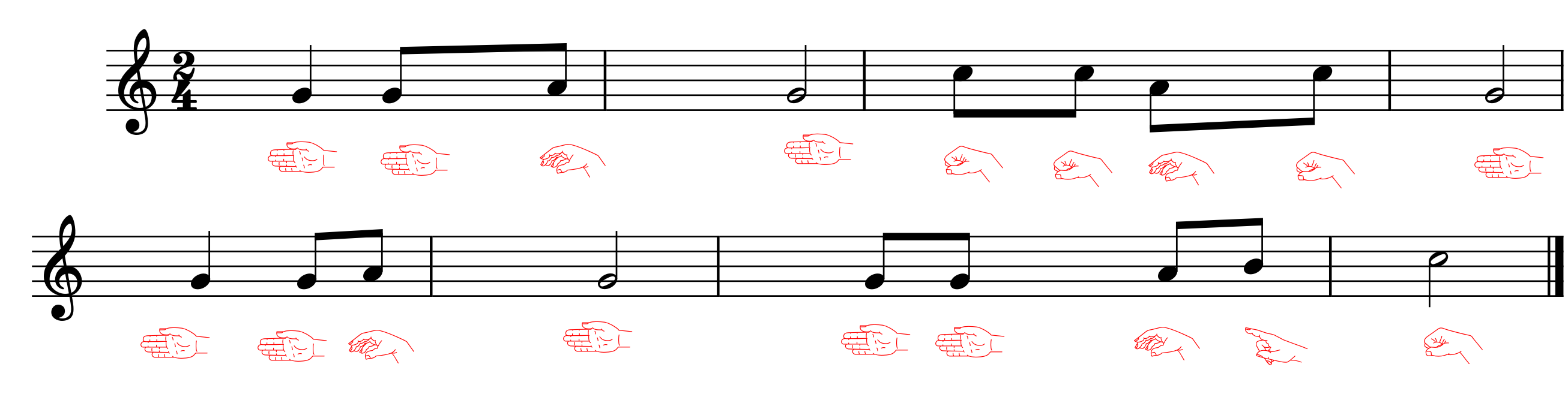 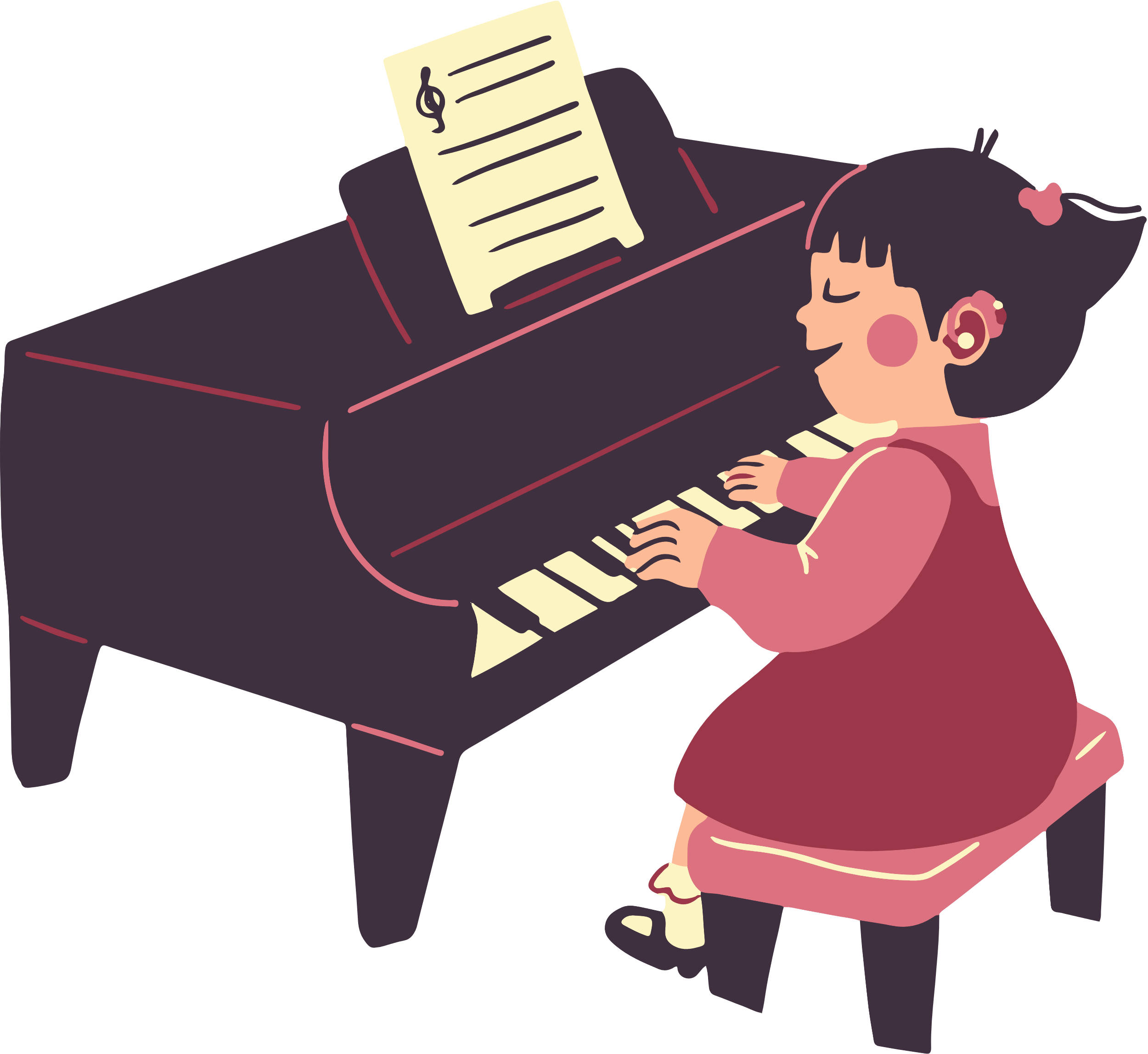 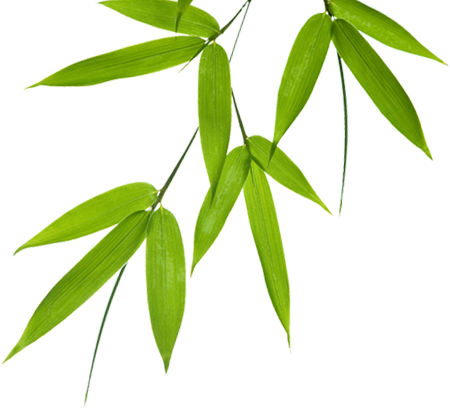 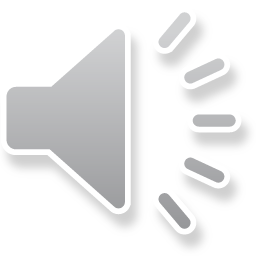 ĐỌC NHẠC KẾT HỢP VỖ ĐỆM
Bài số 2
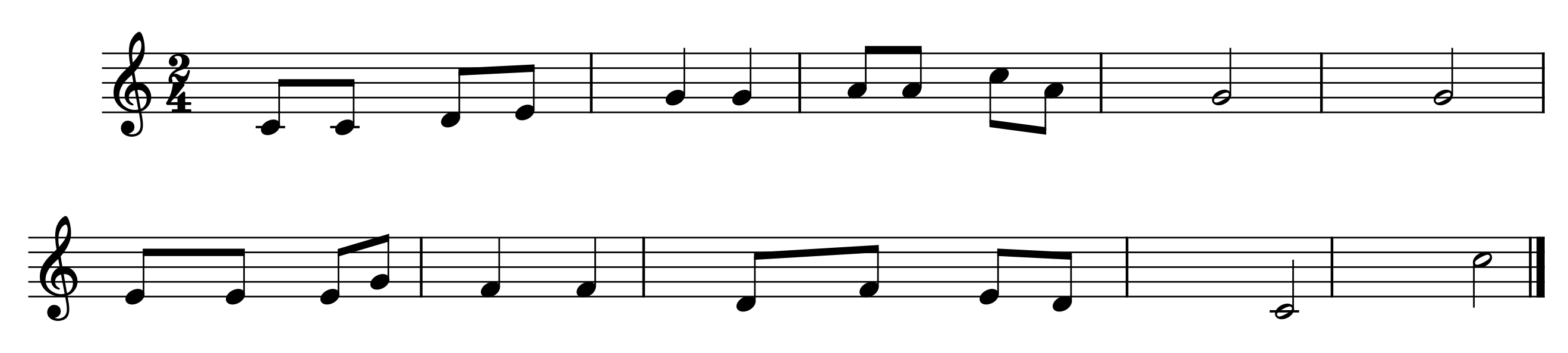 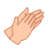 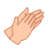 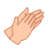 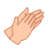 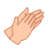 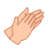 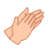 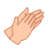 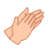 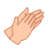 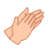 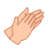 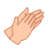 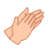 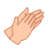 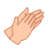 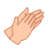 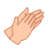 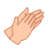 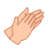 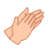 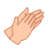 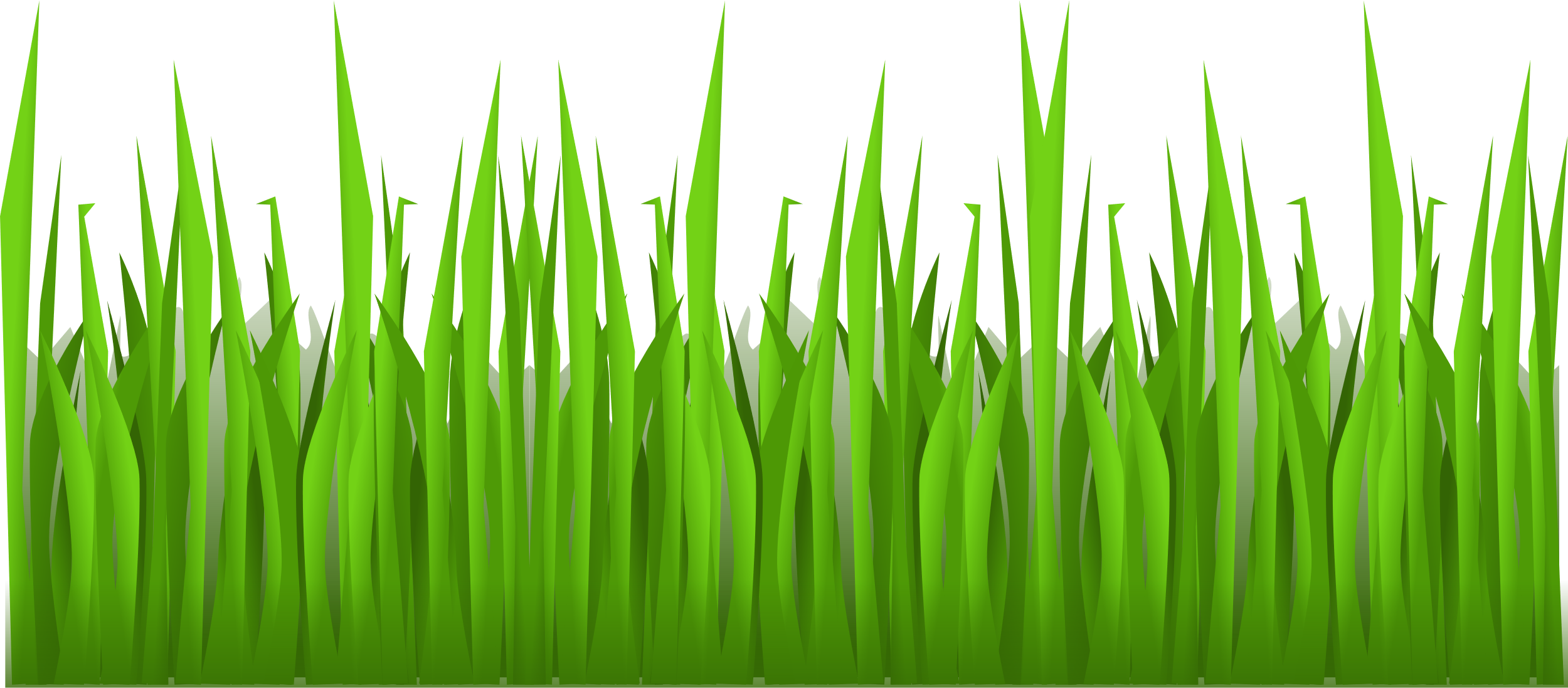 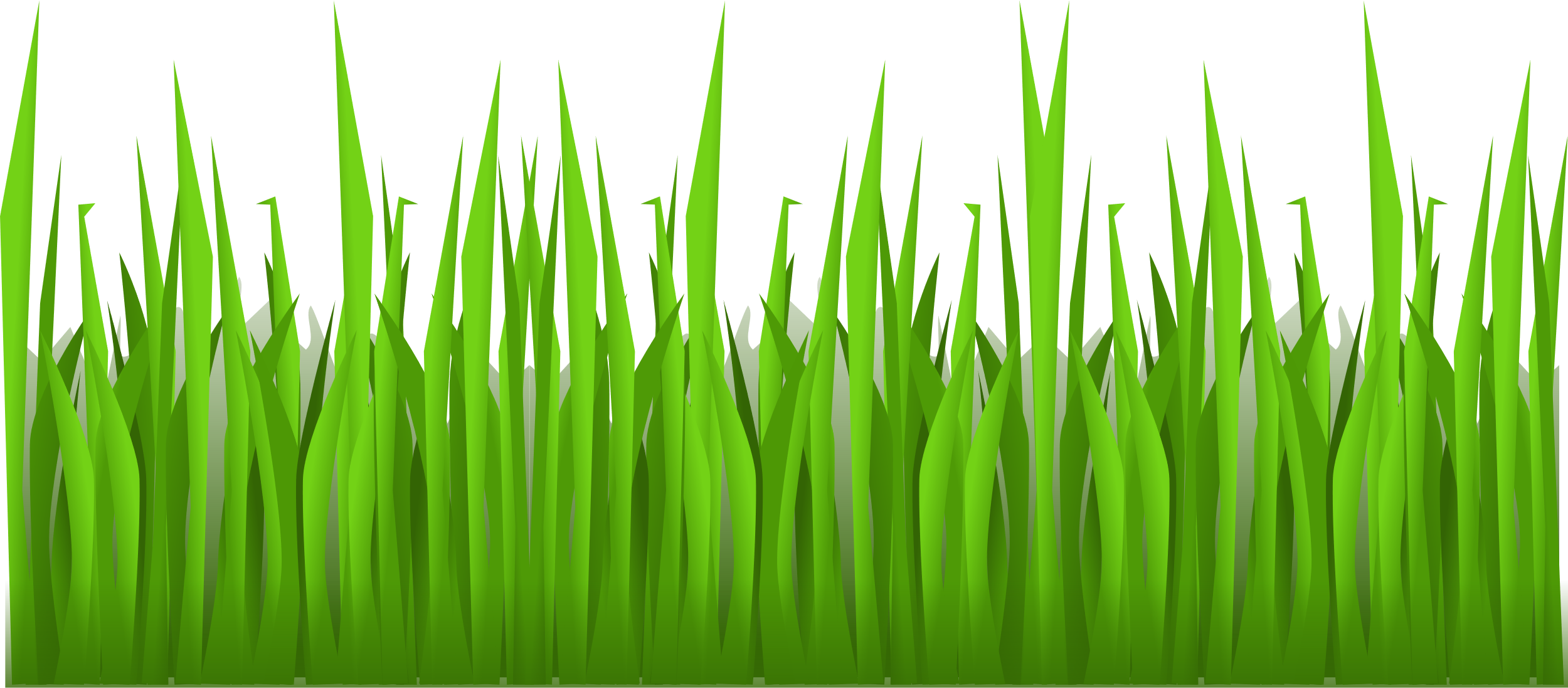 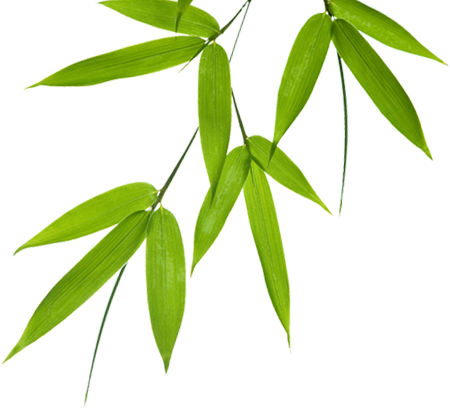 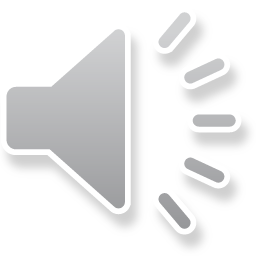 ĐỌC NHẠC KẾT HỢP THỂ HIỆN KÍ HIỆU BÀN TAY
Bài số 2
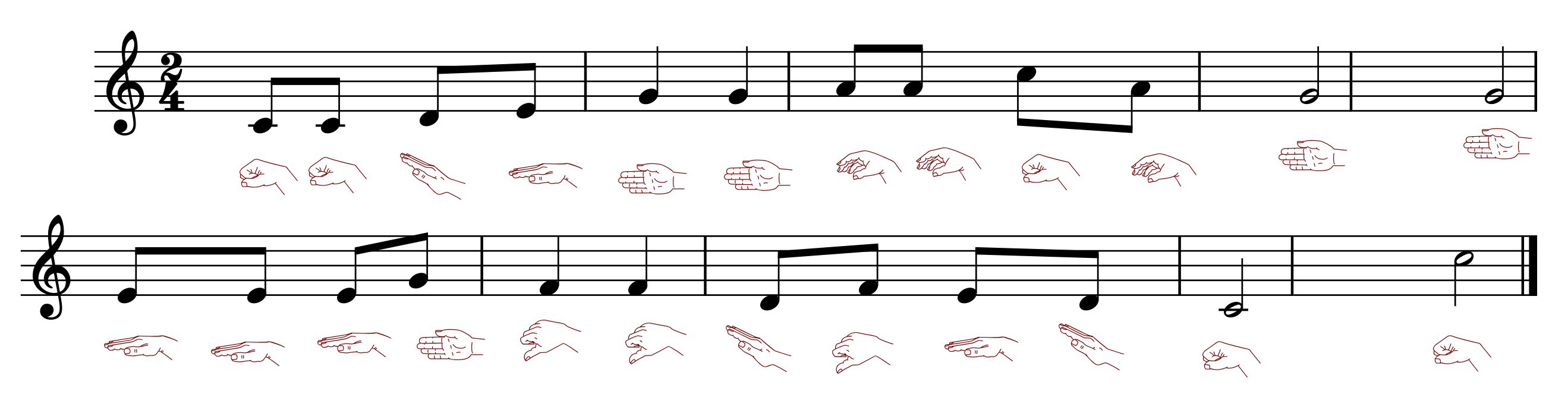 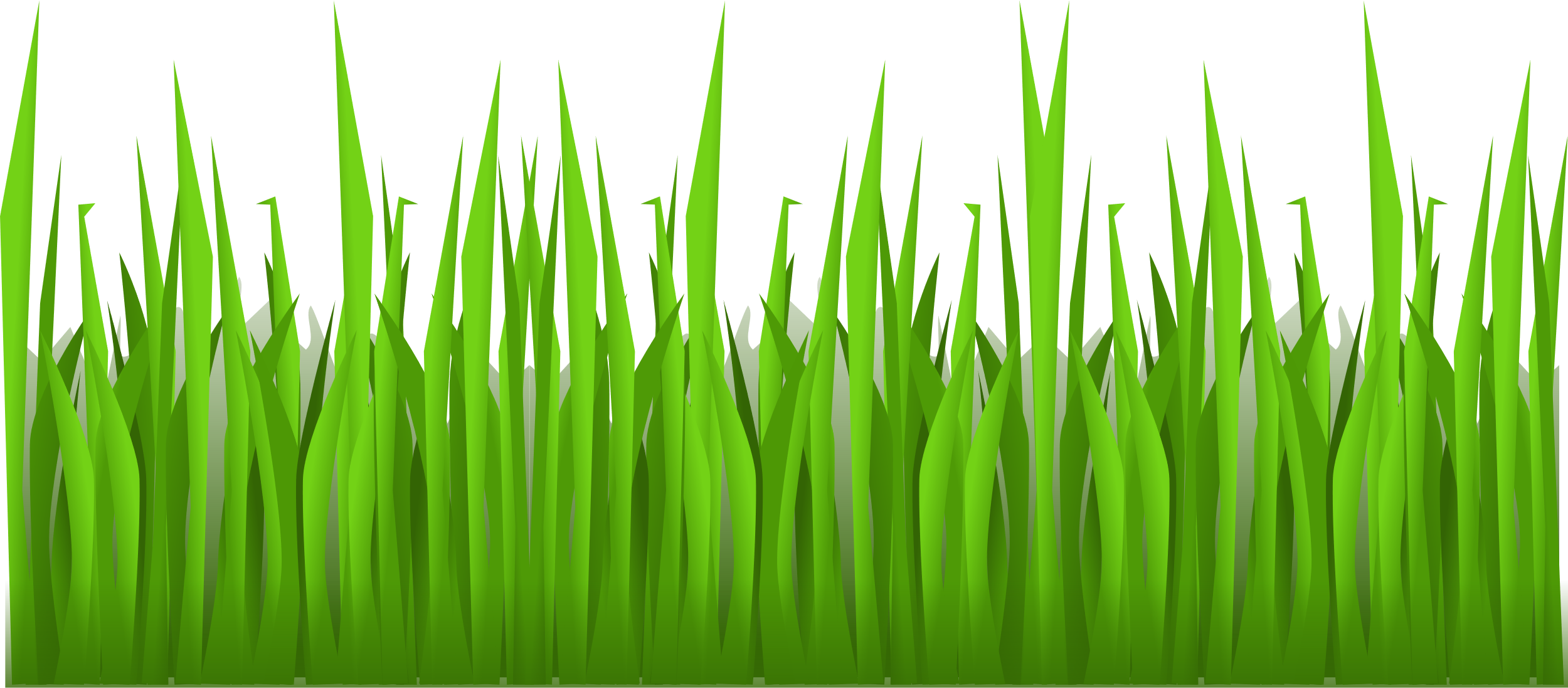 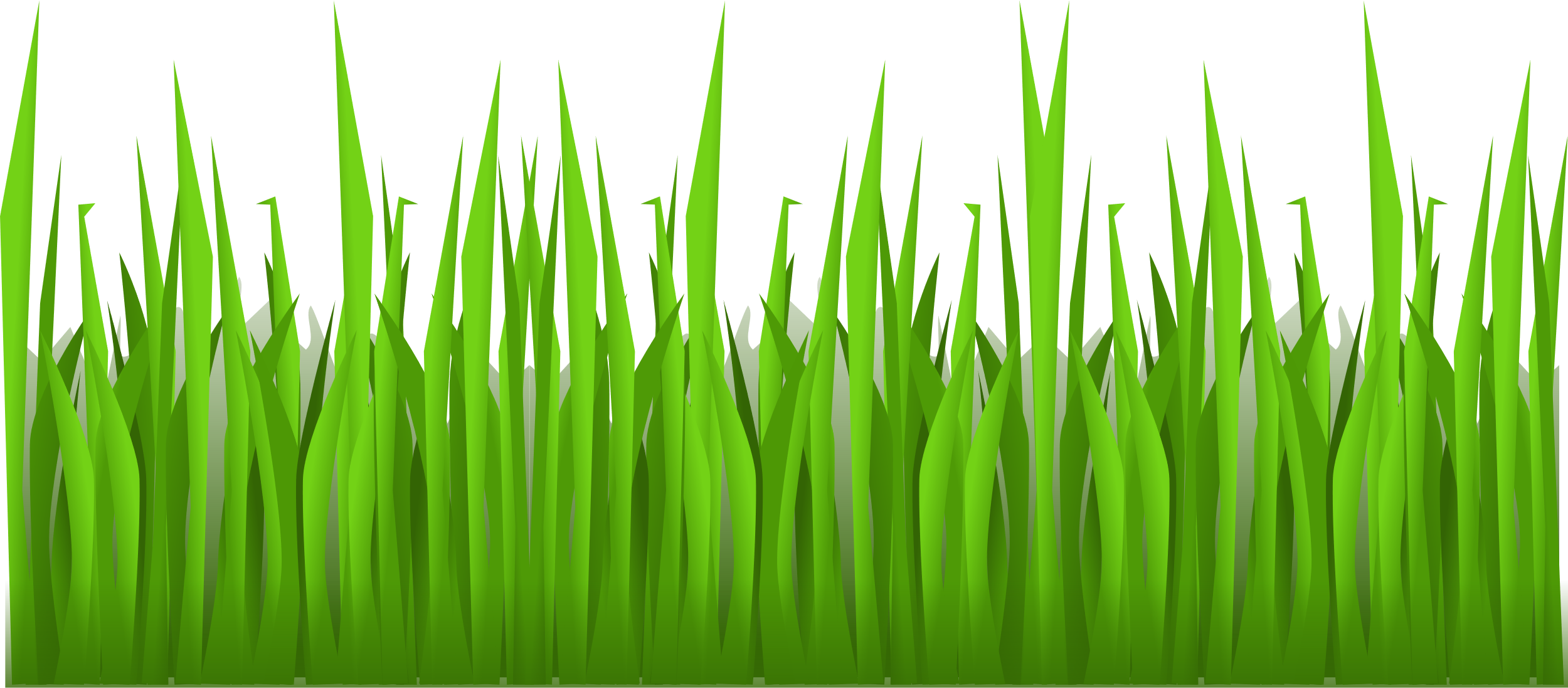 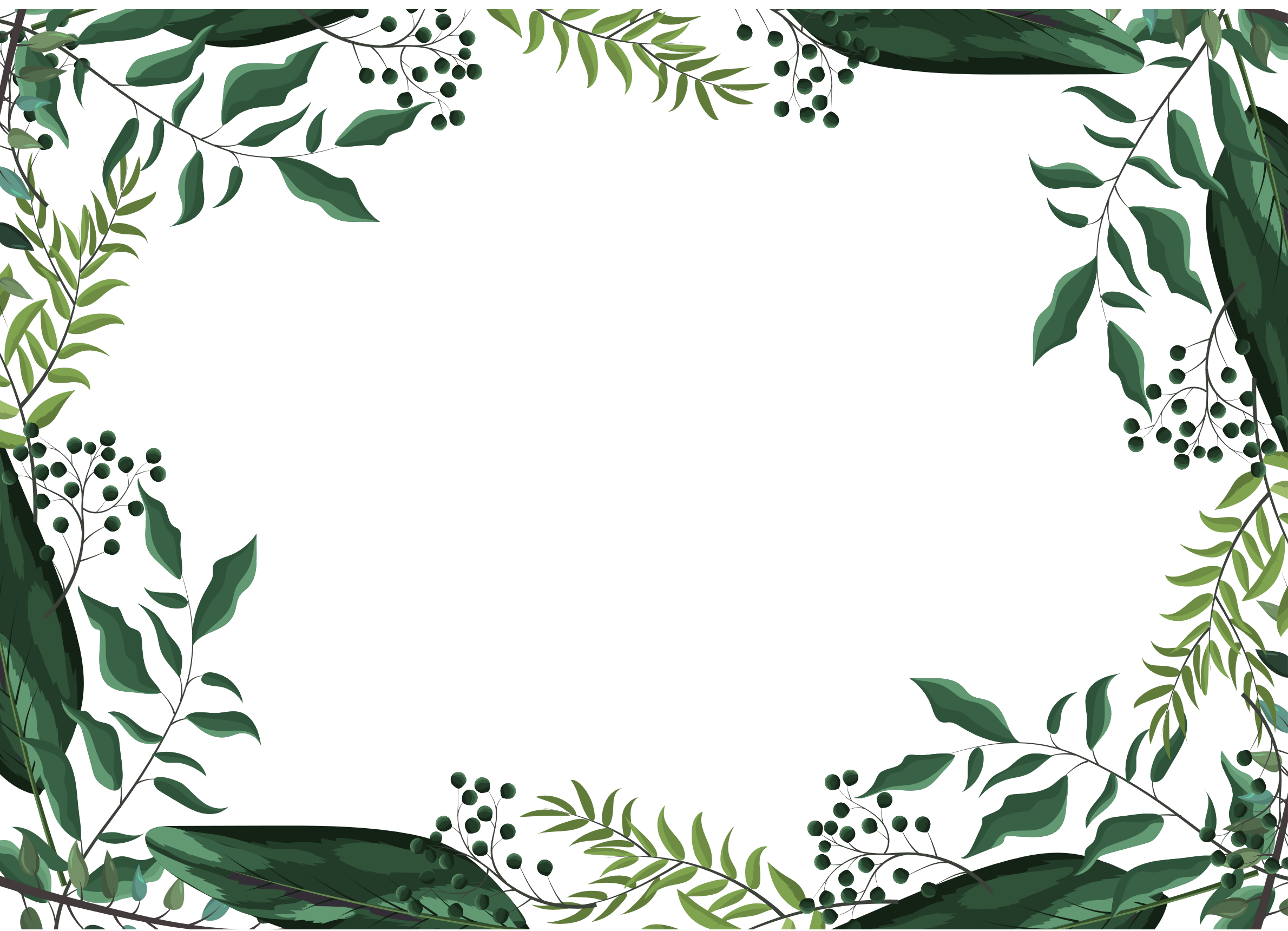 ÔN TẬP 
LÍ THUYẾT ÂM NHẠC
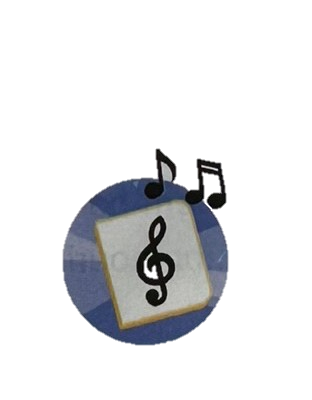 Lý thuyết âm nhạc:
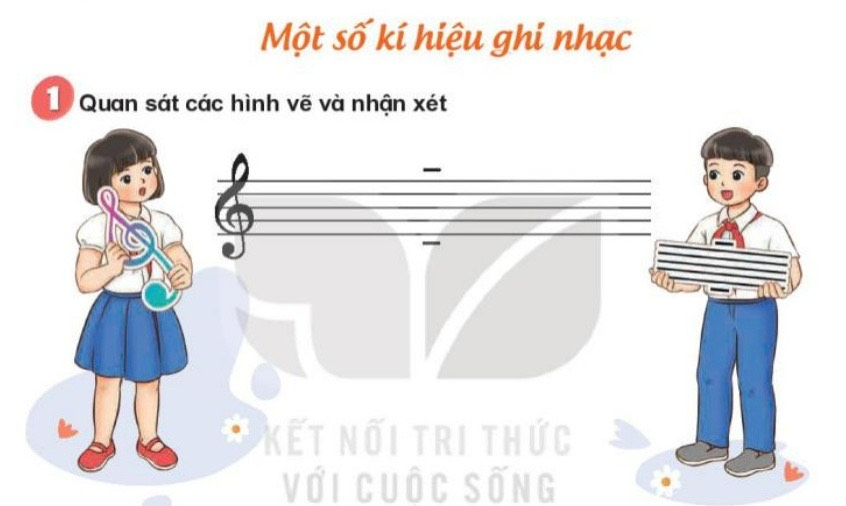 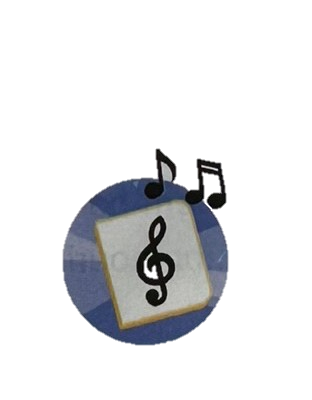 Lý thuyết âm nhạc:
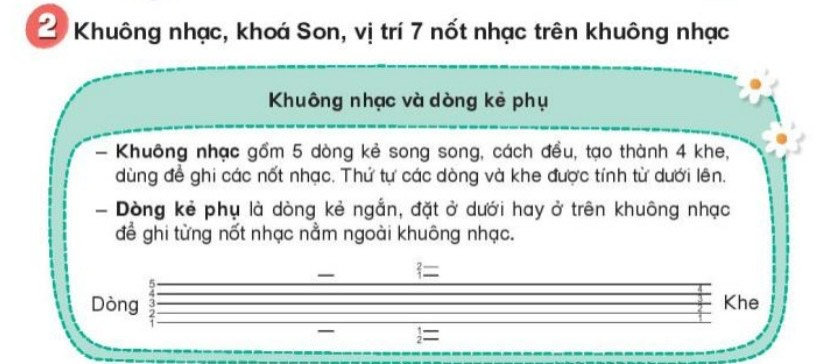 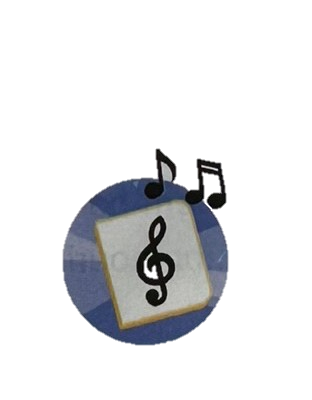 KHÓA SON
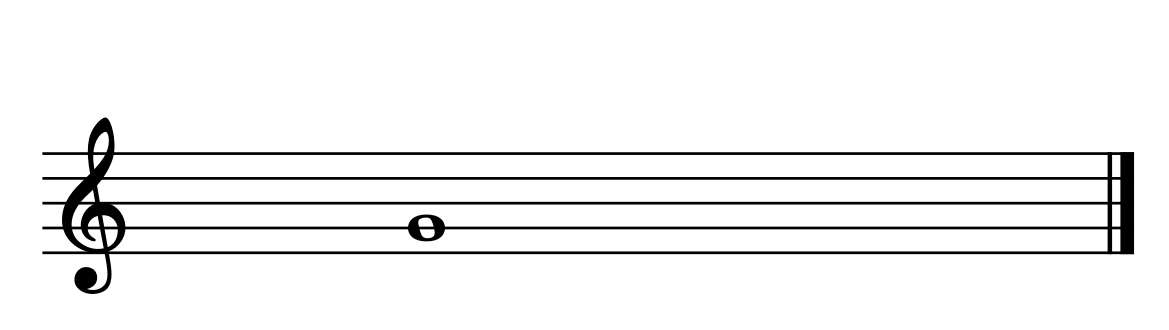 SON
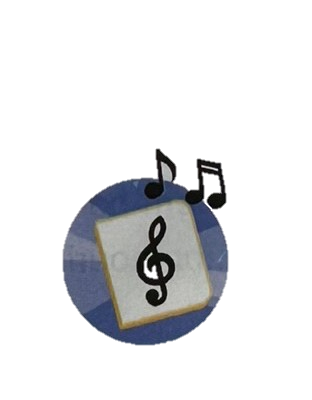 Vị trí của 7 nốt nhạc trên khuông nhạc
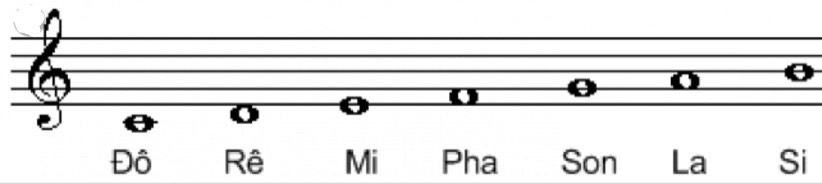 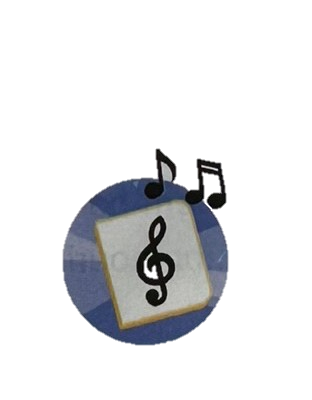 Lý thuyết âm nhạc:
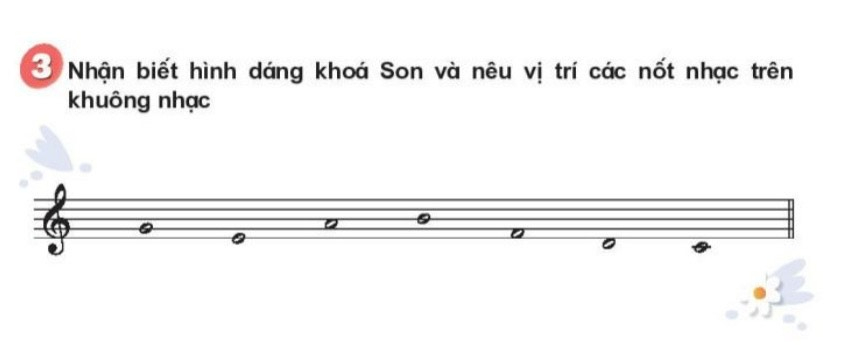 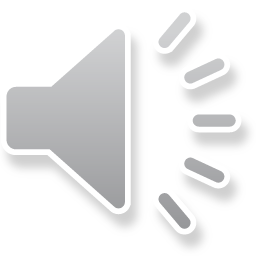 Đọc nhạc kết hợp vỗ tay theo tiết tấu
Cảm nhận sự khác nhau của âm thanh khi vang lên
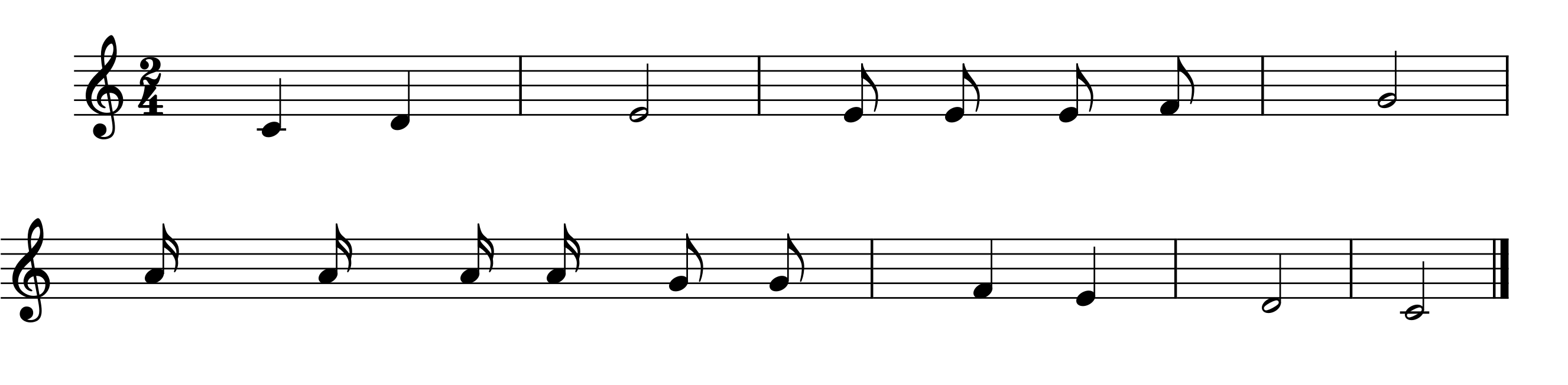 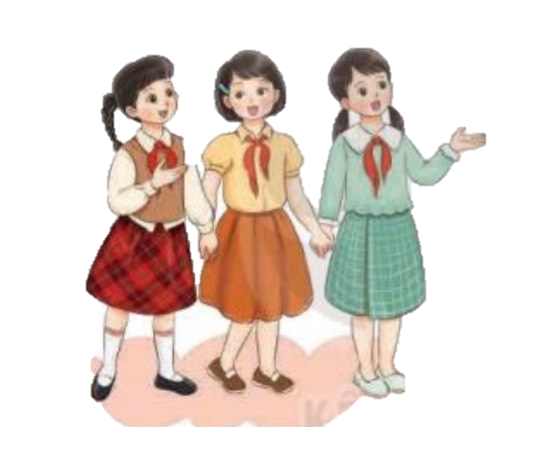 -Nốt nào ngân dài nhất?
-Nốt nào ngân ngắn nhất?
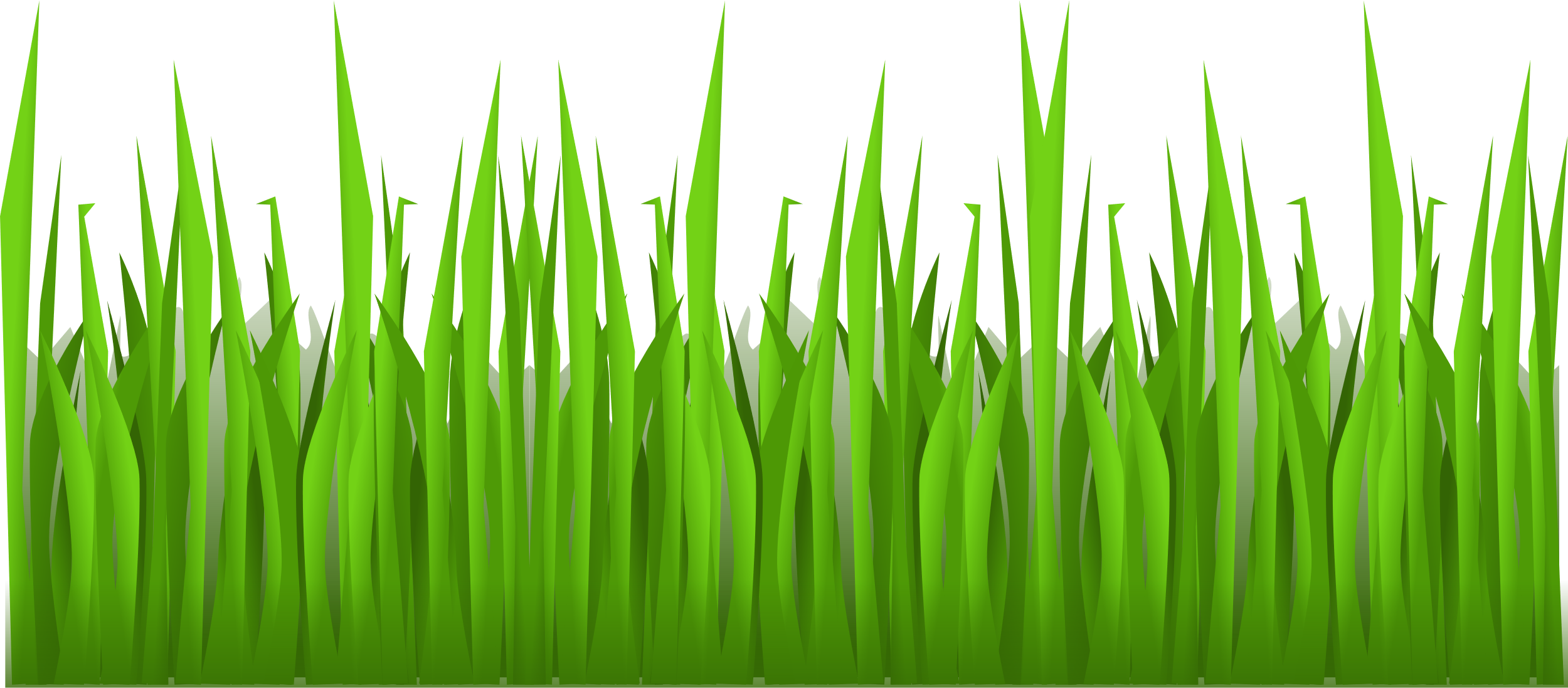 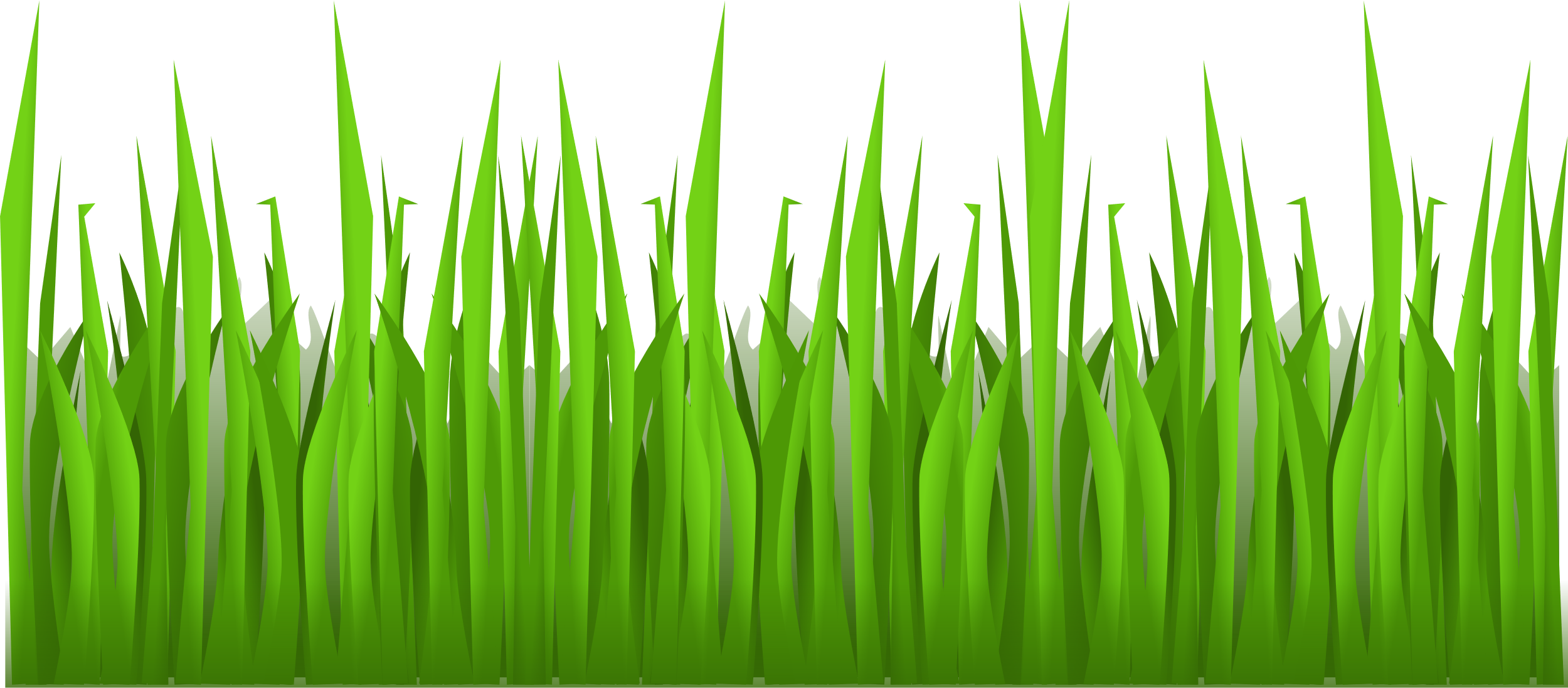 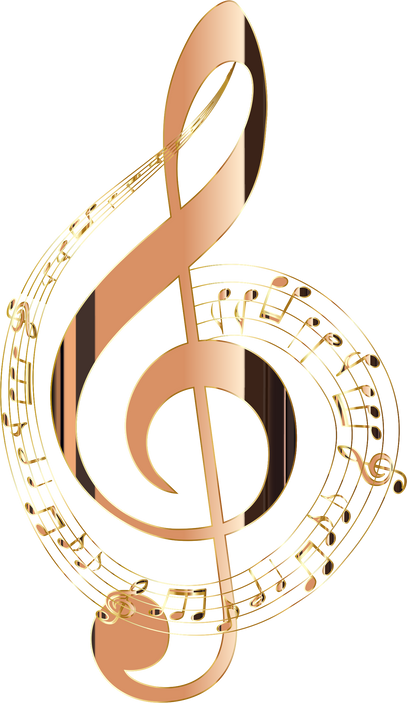 Hình nốt nhạc là kí hiệu thể hiện độ ngân dài hoặc ngắn của âm thanh trong âm nhạc.
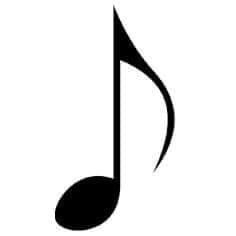 Nốt tròn
Nốt móc đơn
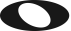 Các hình nốt nhạc
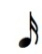 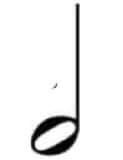 Nốt móc kép
Nốt trắng
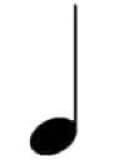 Nốt đen
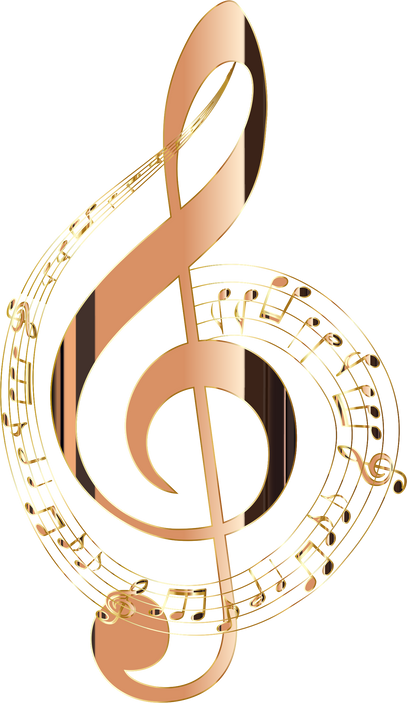 Hình nốt nhạc là kí hiệu thể hiện độ ngân dài hoặc ngắn của âm thanh trong âm nhạc.
Các hình nốt nhạc và tương quan về độ dài:
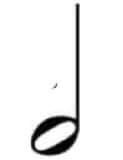 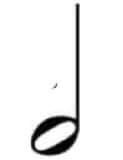 Nốt tròn
=
+
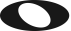 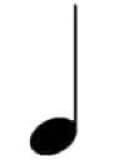 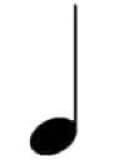 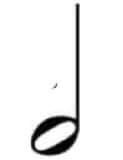 =
Nốt trắng
+
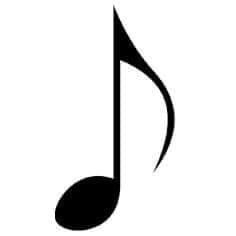 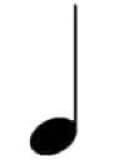 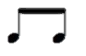 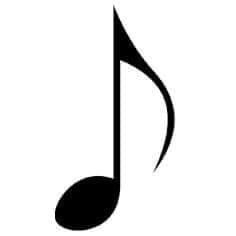 Nốt đen
+
=
=
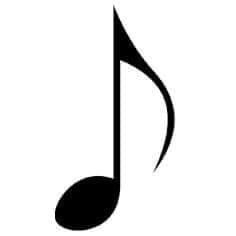 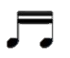 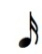 Nốt móc đơn
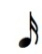 =
+
=
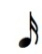 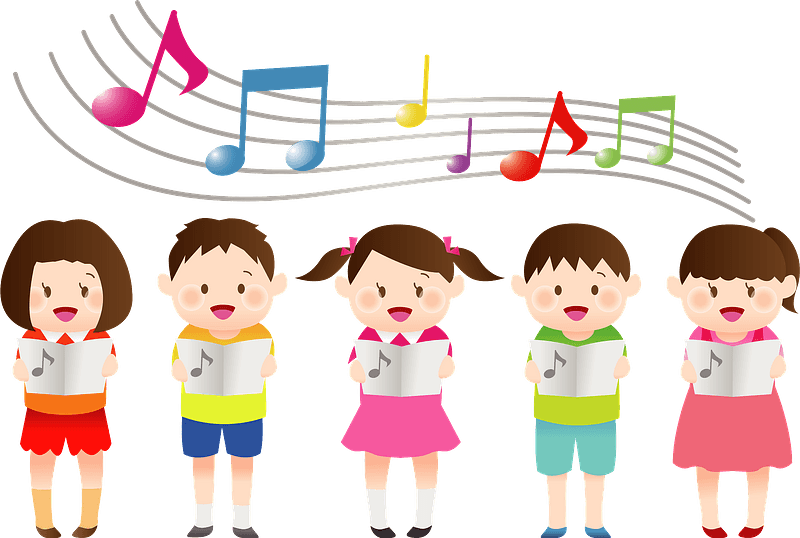 Nốt móc kép
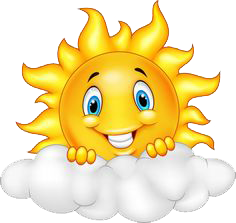 Tiết 18
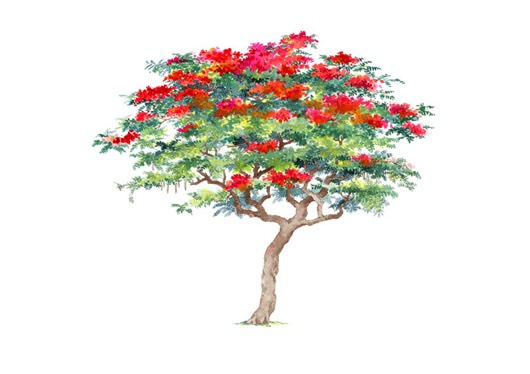 ÔN TẬP KIỂM TRA HỌC KÌ 1
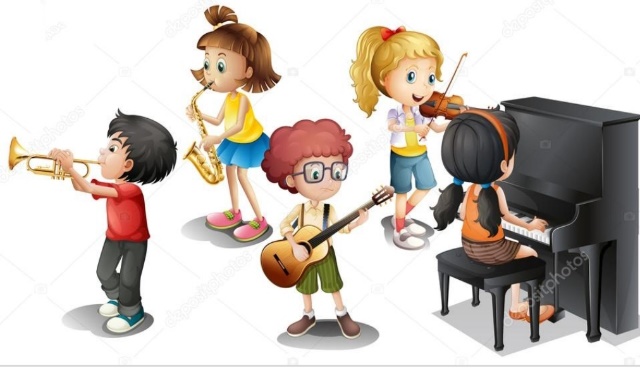